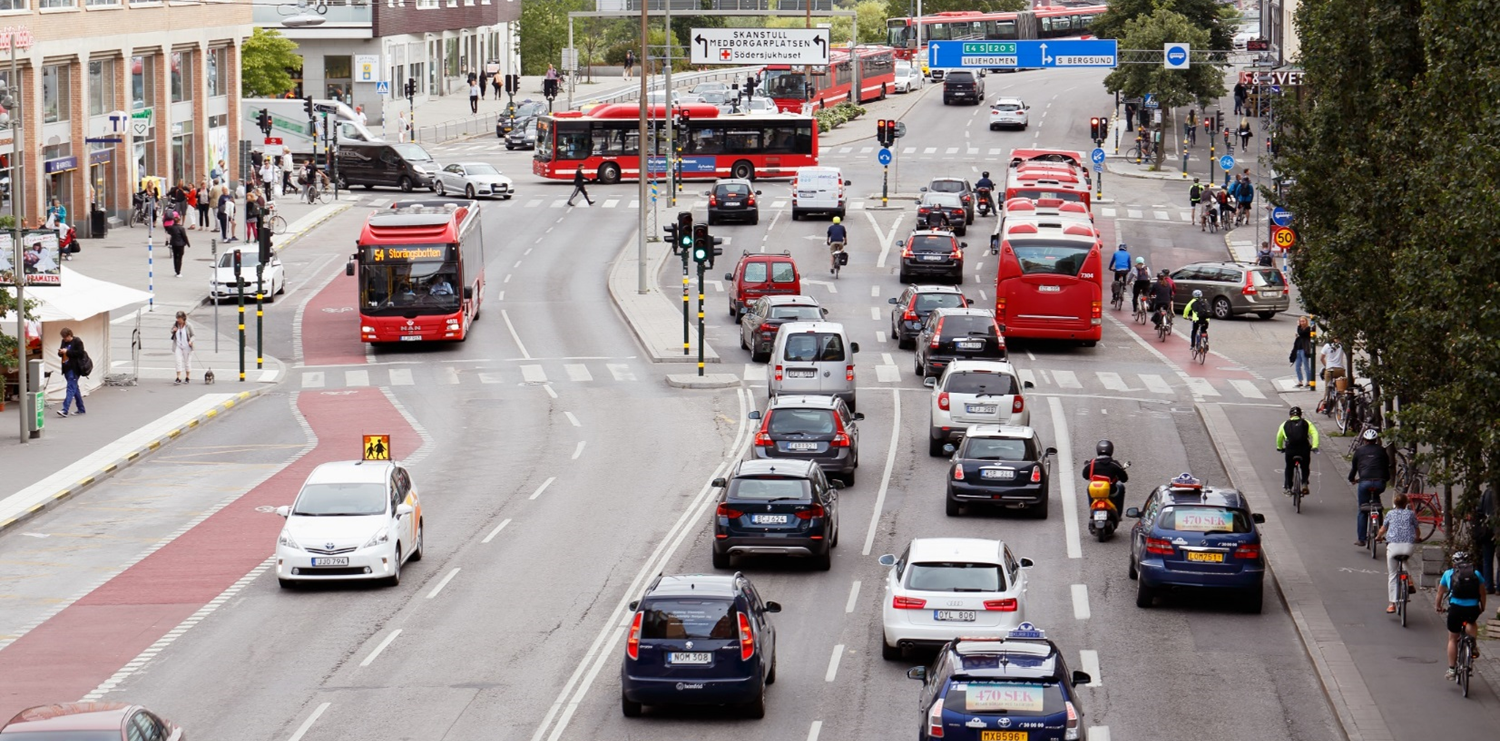 How did Vision Zero evolve at the local level in Sweden    Johan Lindberg
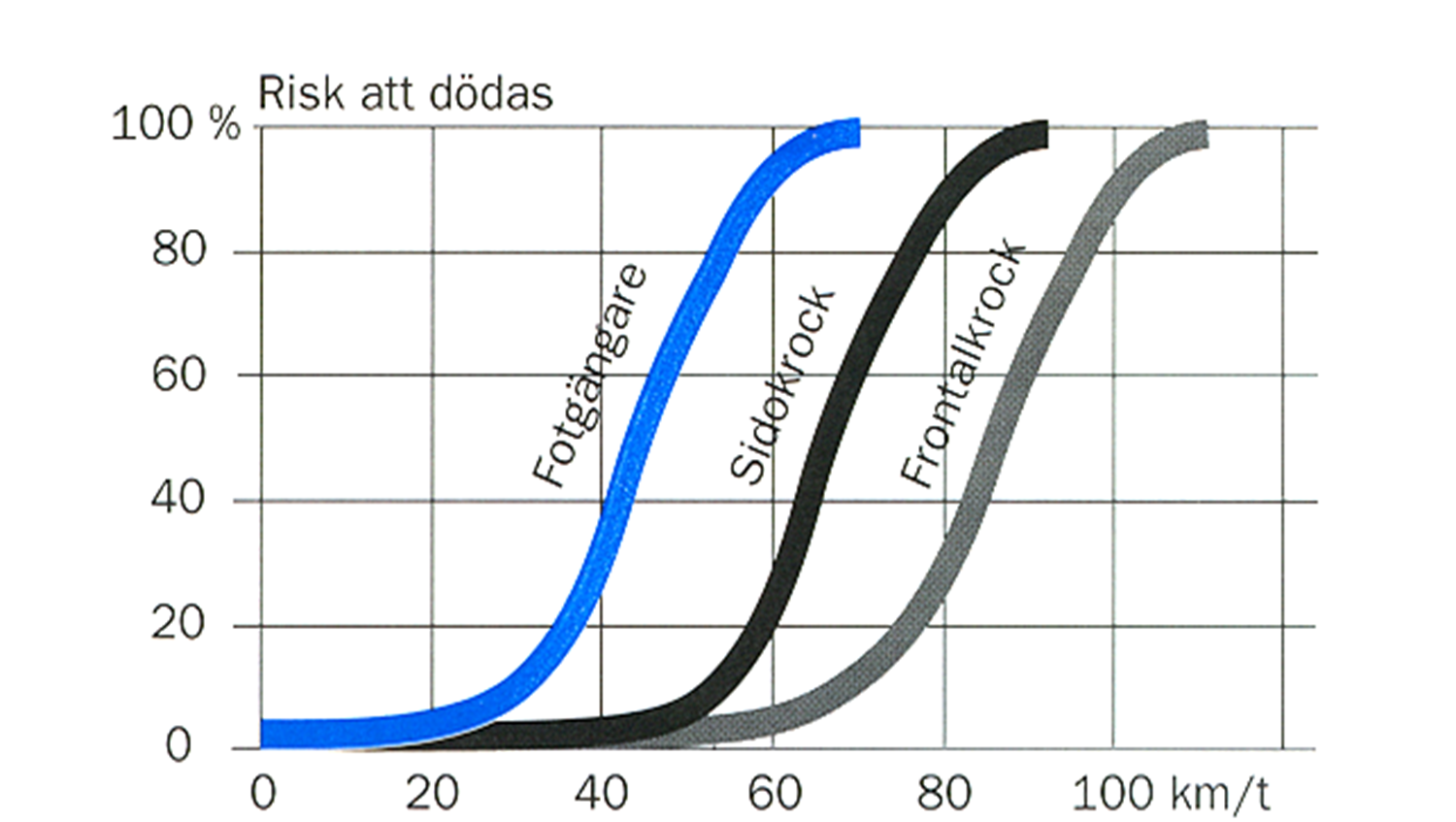 Risk to be killed
Pedestrian
Side collision
Head on collision
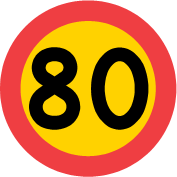 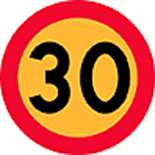 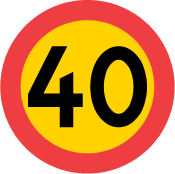 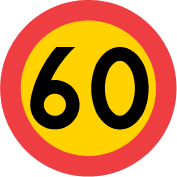 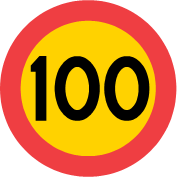 km/h
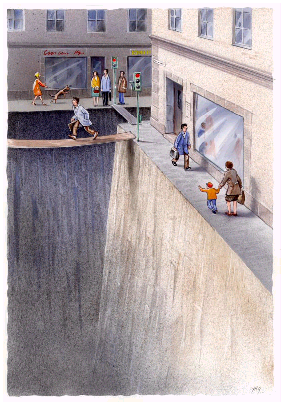 Kinetic energy illustrated as Potential energy
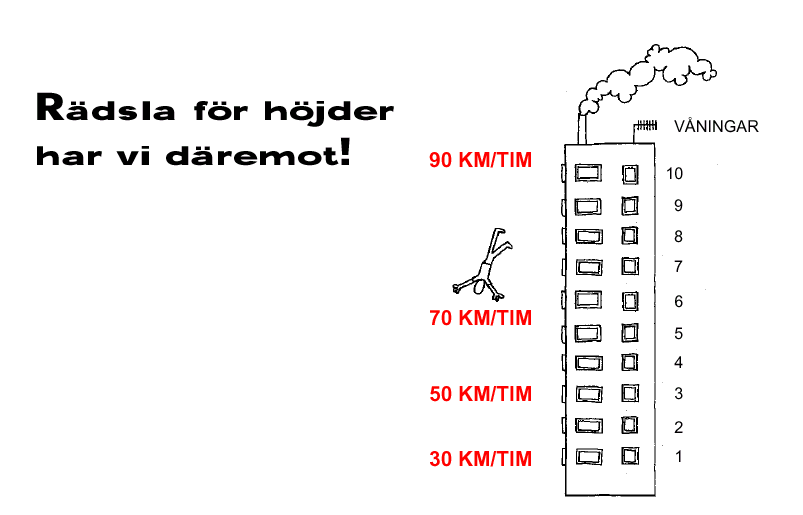 Flat
Secure right speed!

A responsible on the system designer 
not on the driver
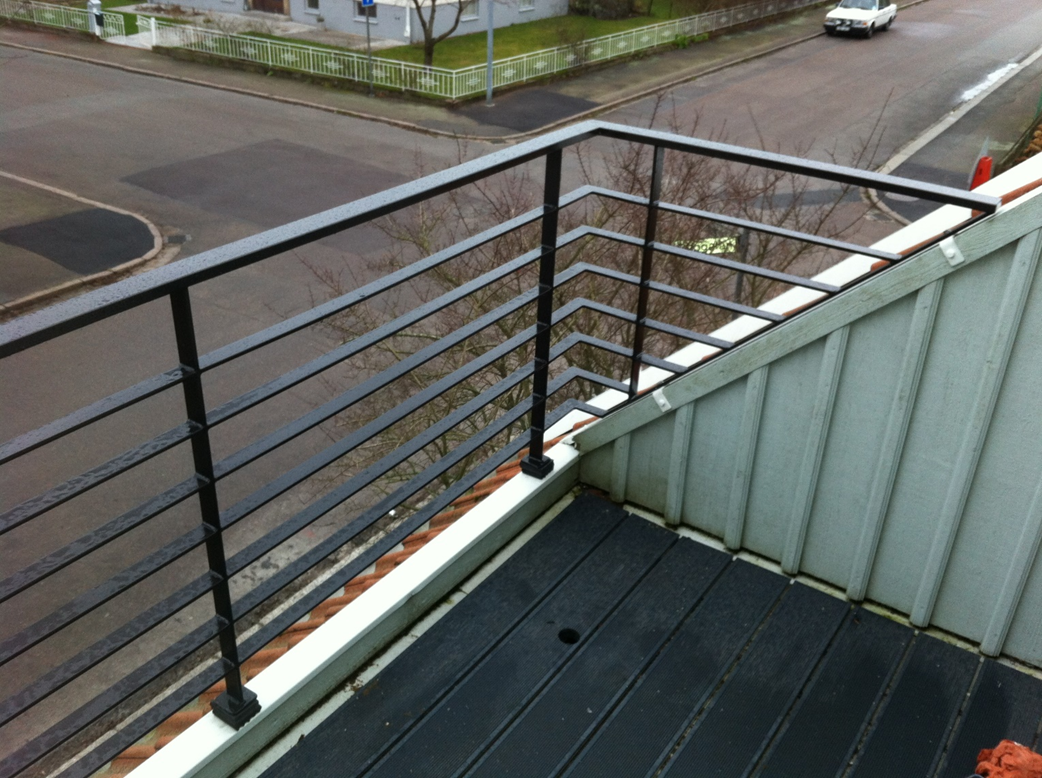 Separate          or          reduce speed to 30-40 km/h
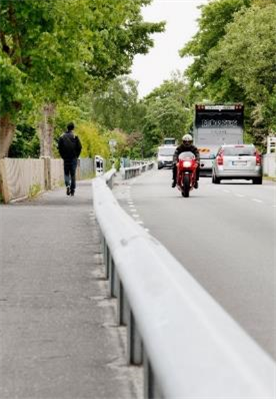 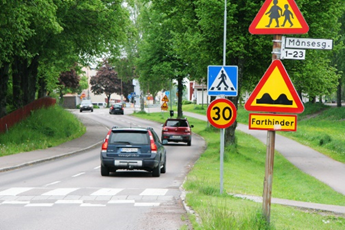 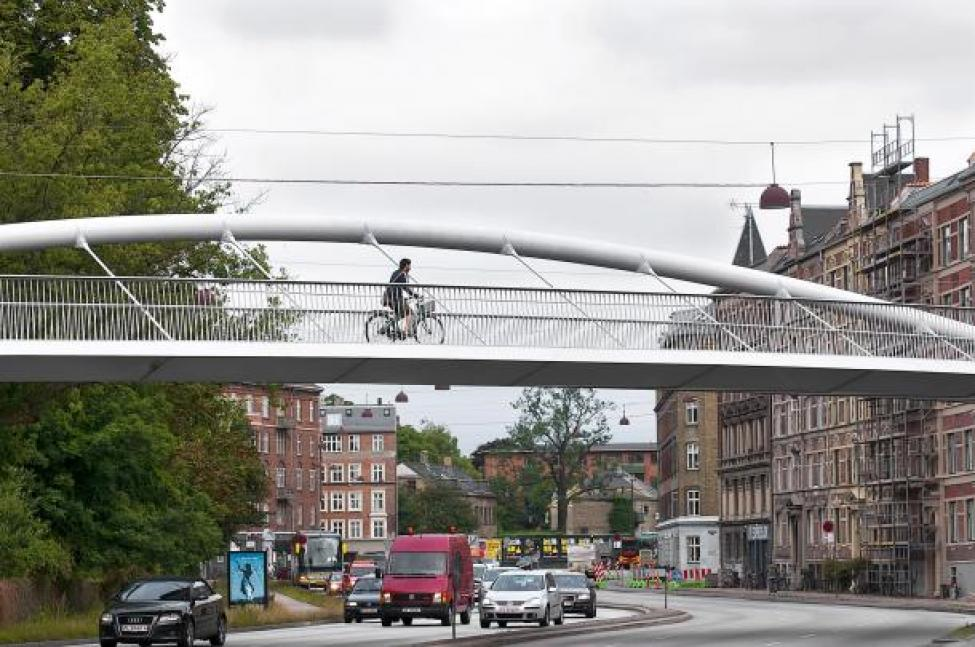 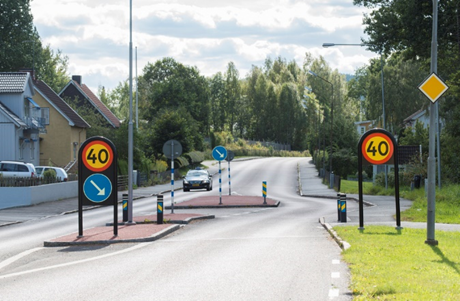 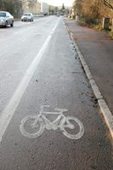 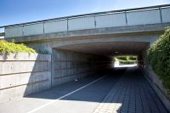 From intersections to roundabouts
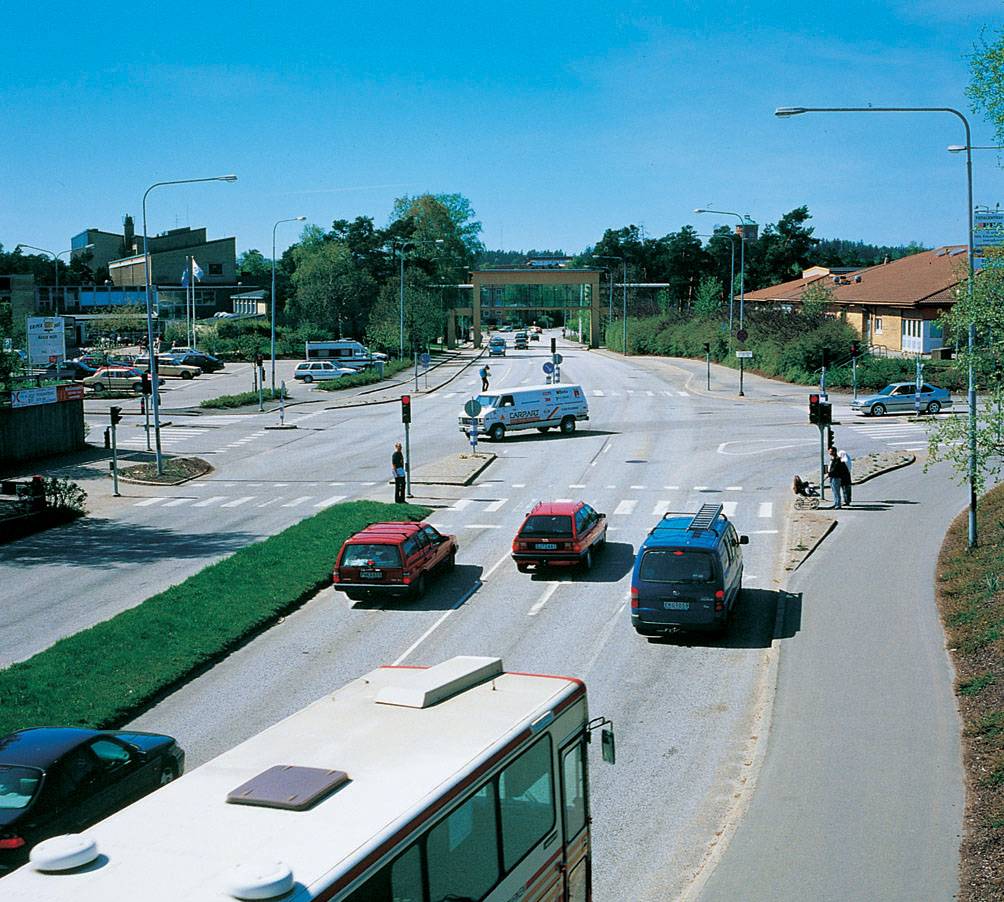 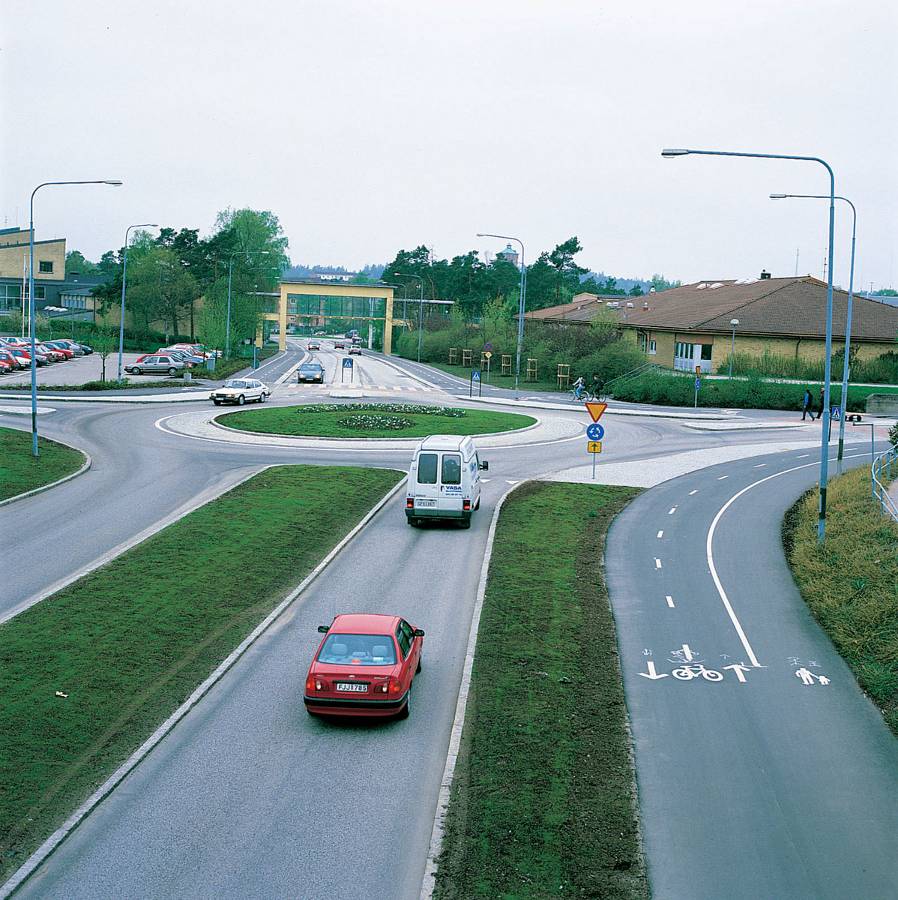 90 - 95 % reduction of sever injuries
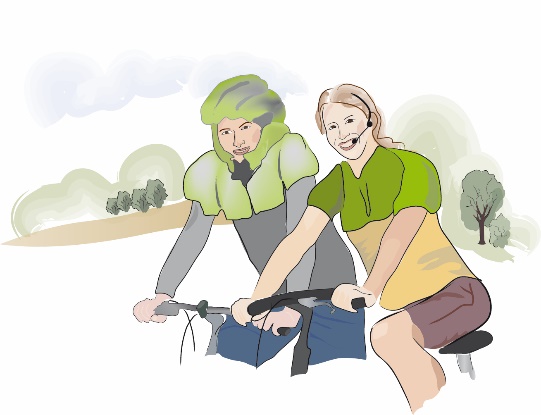 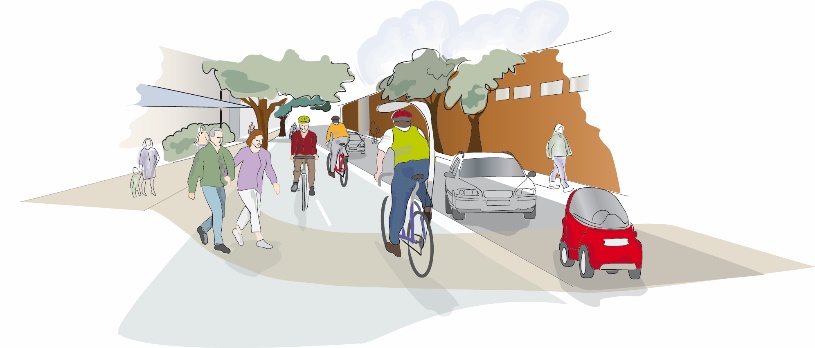 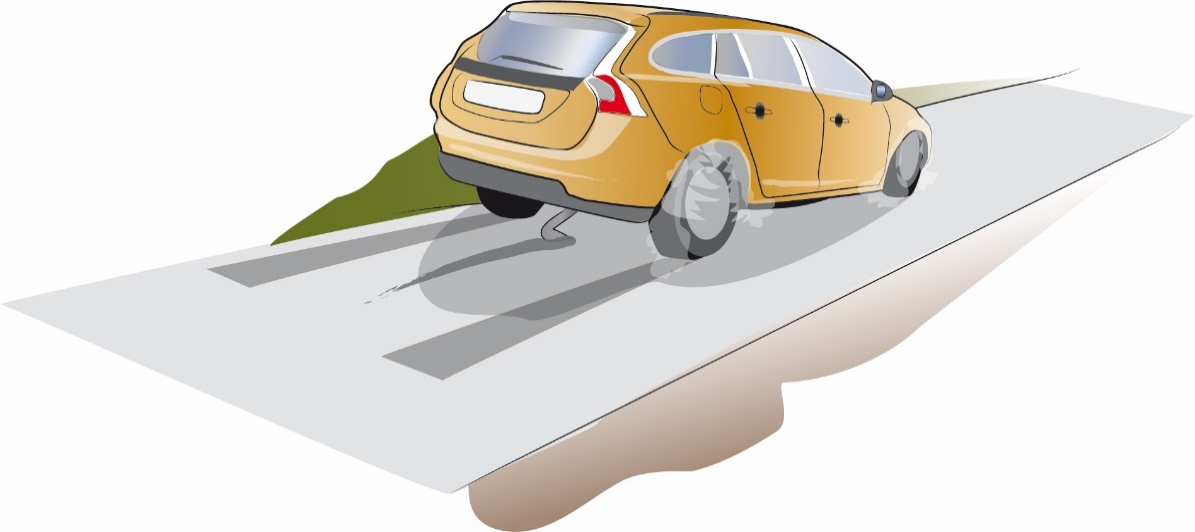 Road design that
secure right speed
Safe car with 
automatic breaking system
Bicycle helmet
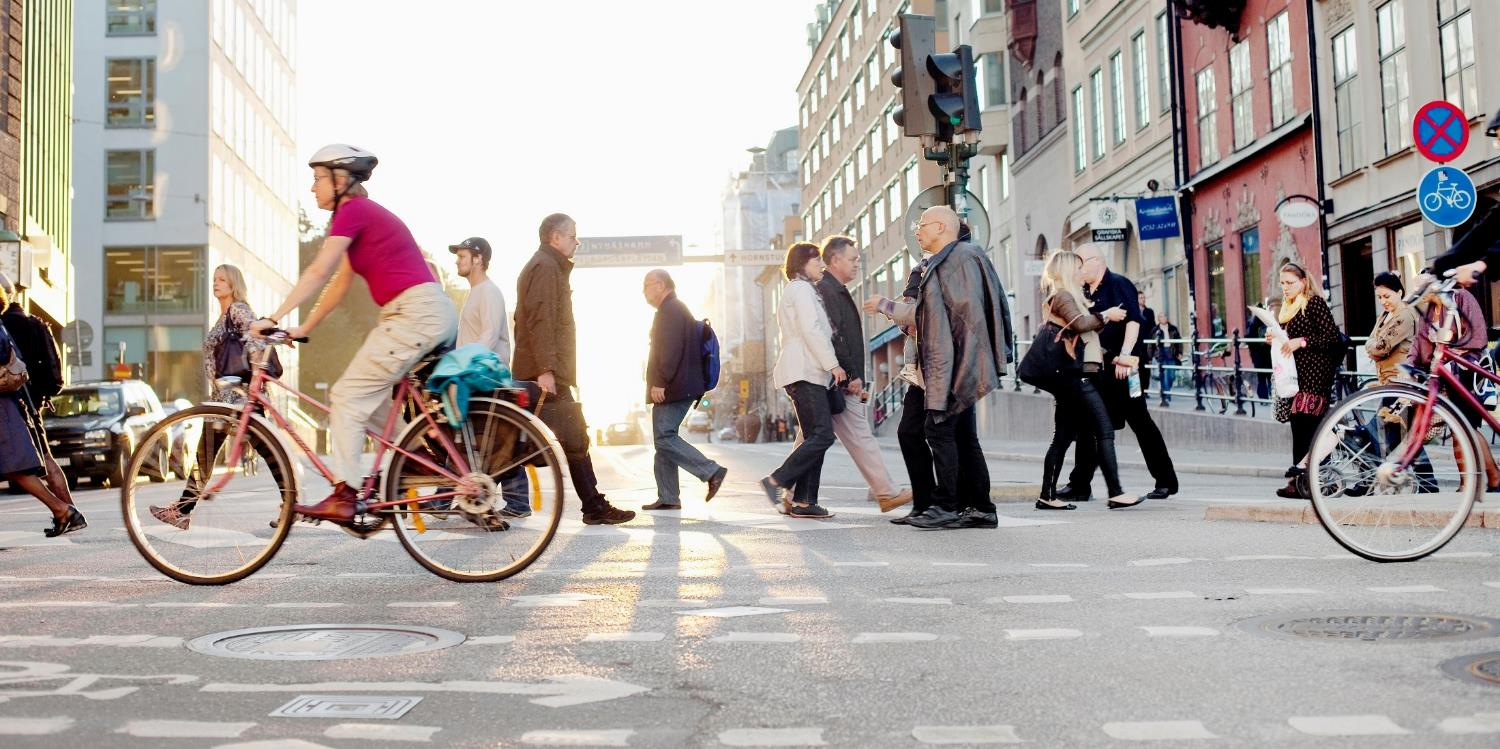 Thank you for your attention!
johan.lindberg@trafikverket.se